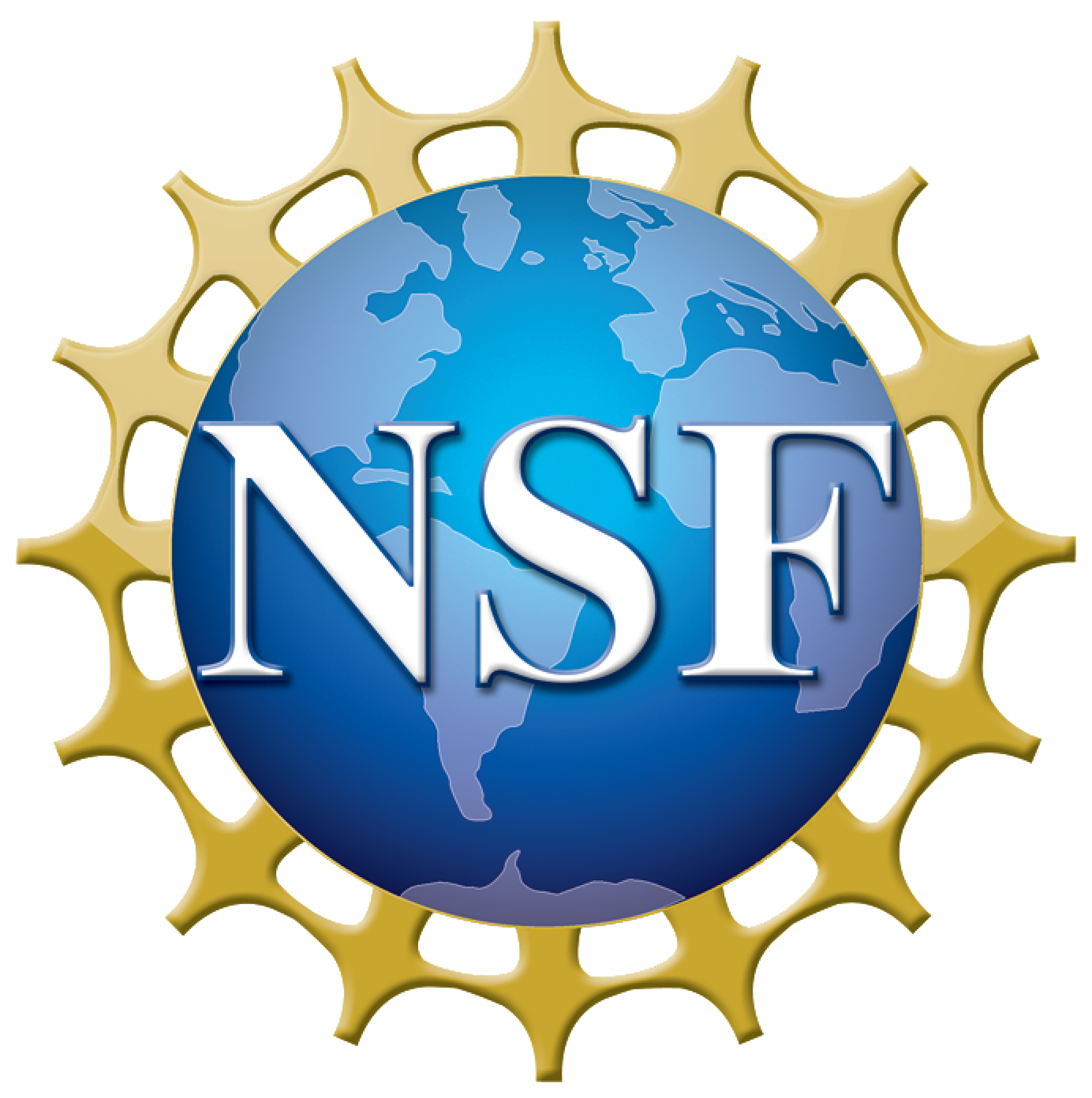 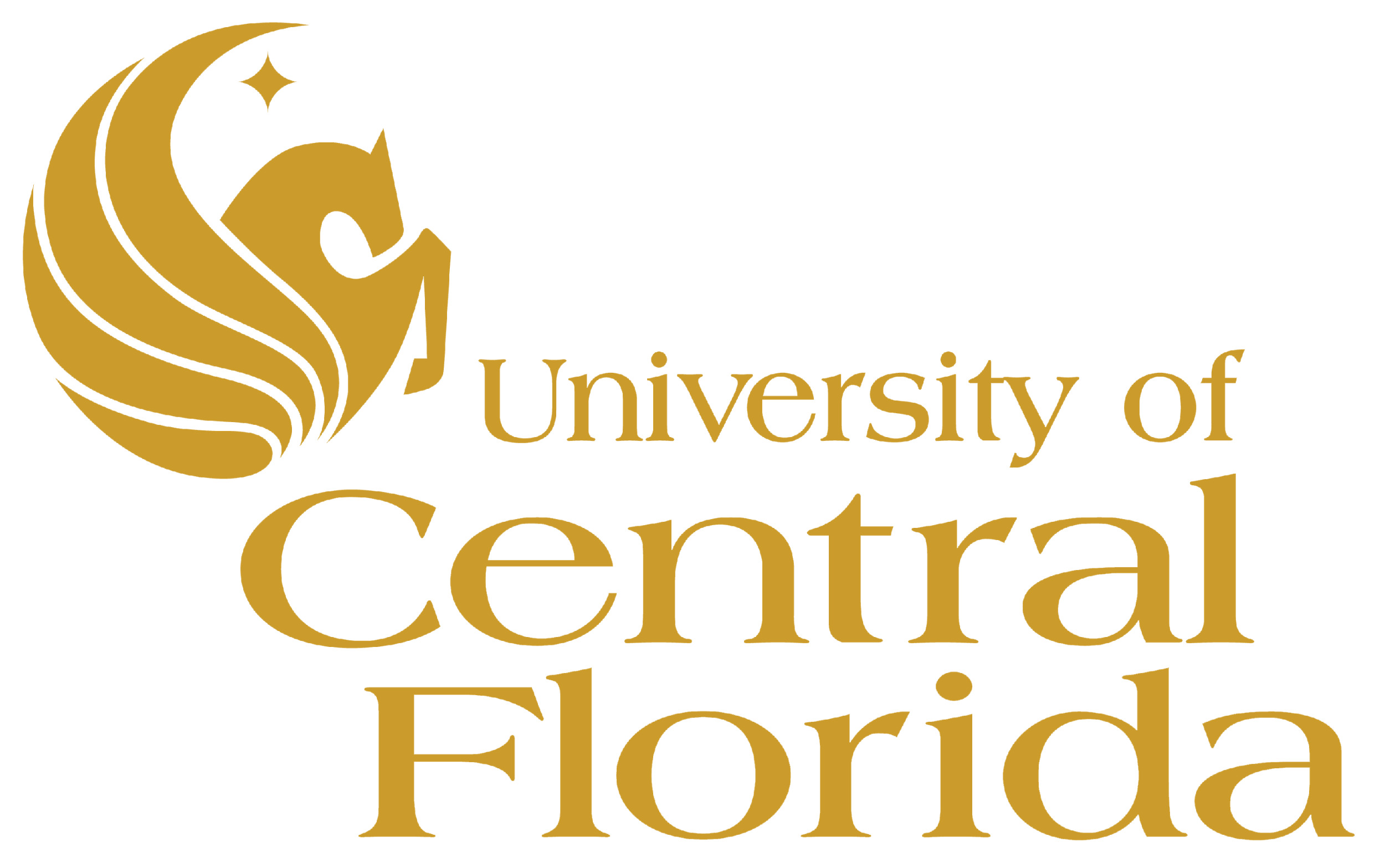 Internet of Hospital Things:
Infrastructure-Less Localization
REU Student: Kiran PanditGraduate mentors: Myungho LeeFaculty Mentor: Dr. Greg Welch
[Speaker Notes: Questions: do I leave mentors who are not on poster on the slides?]
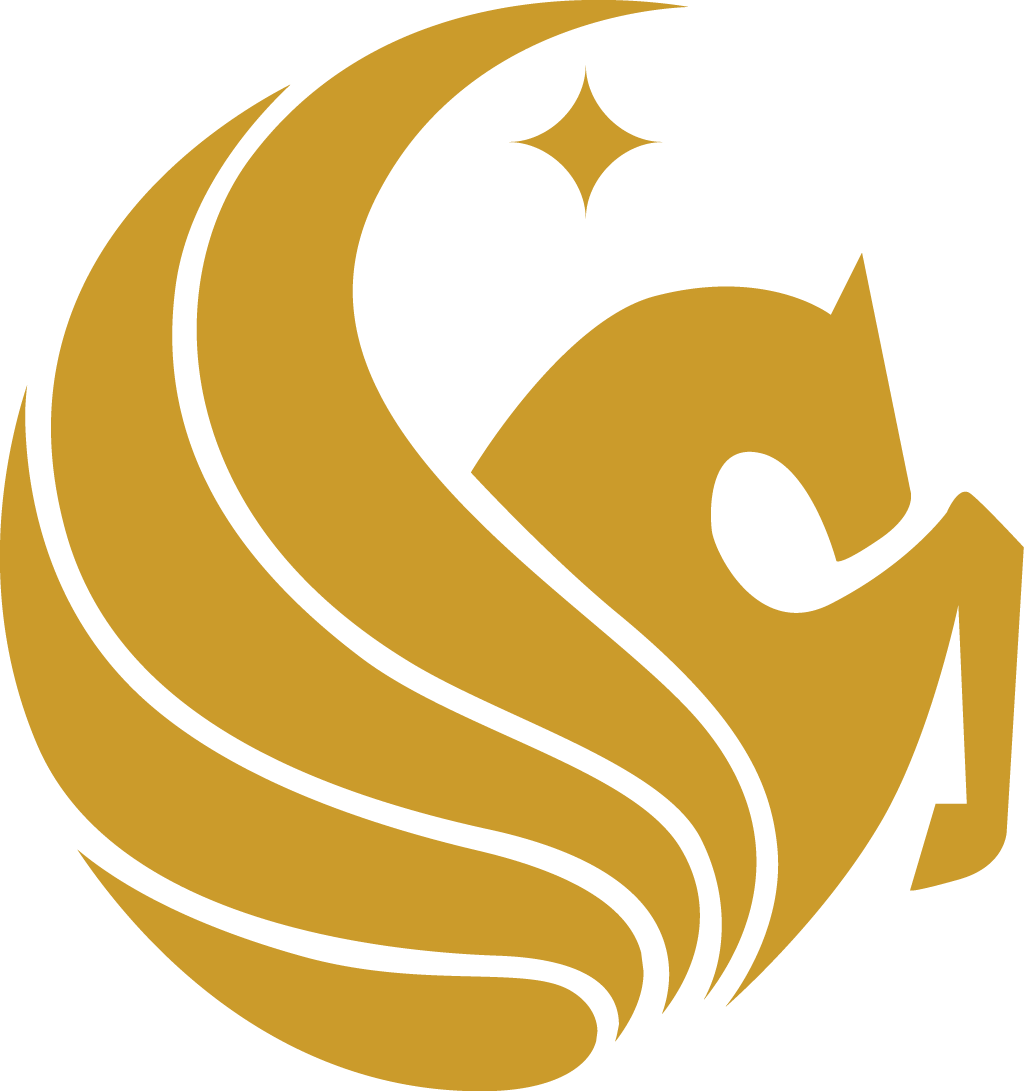 Introduction
Problem
Indoor localization important in a hospital setting.
Most methods use complex and expensive RFID systems.
Solution
Goal is to create an infrastructure-less indoor localization system.
Accomplished through:
Ambient method: Machine learning algorithms applied to environmental variables
Phone method
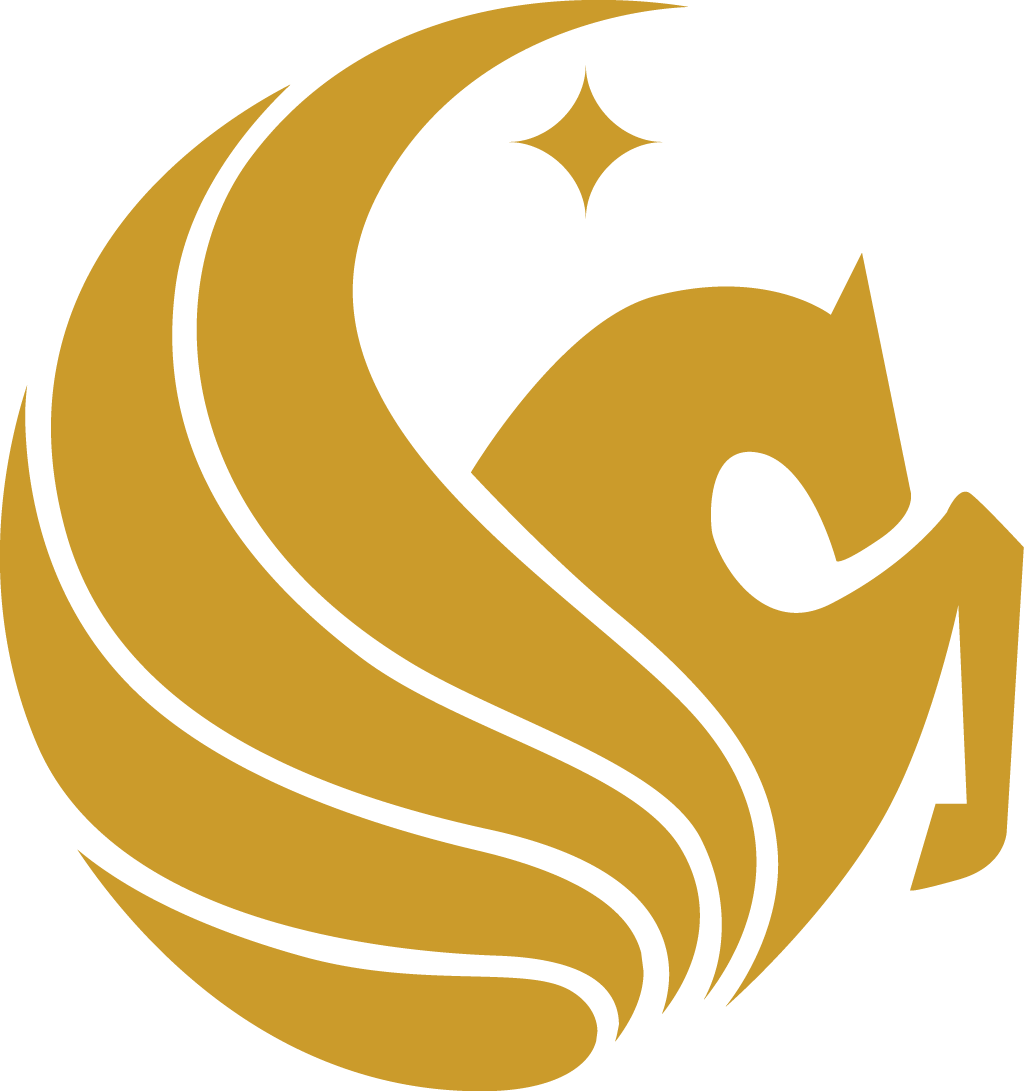 Testing Process
Ambient method: gathered environmental variables (audio features, temperature, light characteristics, and motion) in 3 locations (UCF Student Union, Partnership 3 Lab, and outside of apartment).
Phone method: used different tones to test if device could identify which one was being emitted near it.
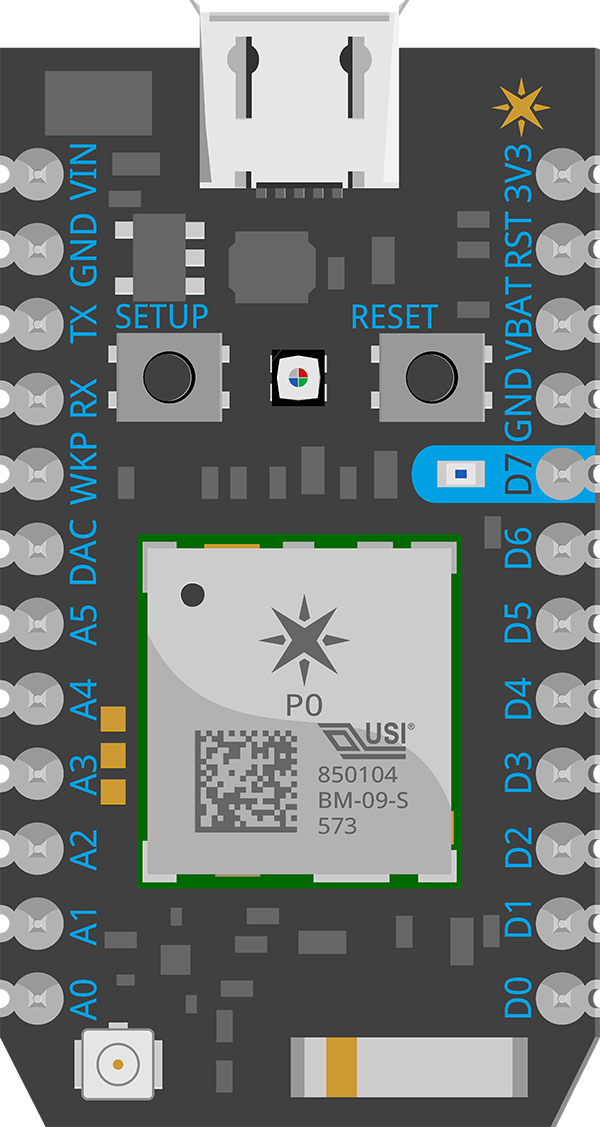 Particle Photon microcontroller was used
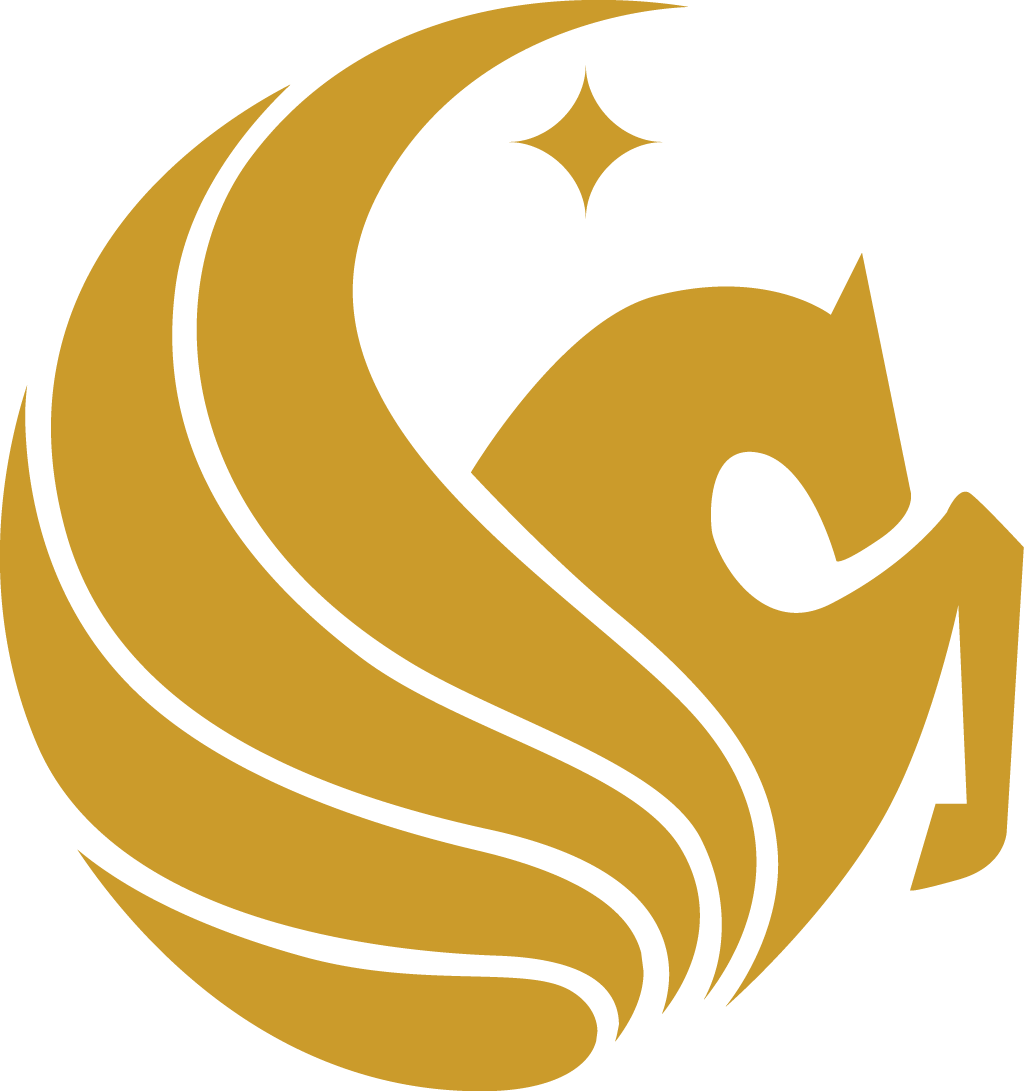 Results
Ambient method: Audio features were most prominent in correctly predicting the location.
Phone method: Successfully implemented a system to identify DTMF tones through background chatter, which would be used to implement a complete  localization system.